CMSC201 Computer Science I for MajorsLecture 25 – Final Exam Review
Prof. Katherine Gibson
Exam Rules
The final is closed everything:
No books
No notes
No cheat sheets
No laptops
No calculators
No phones
2
Exam Rules
Place your bookbag under your desk/chair
NOT on the seat next to you

You may have on your desk:
Pens, pencils, erasers
Water bottle
UMBC ID
3
Exam Rules
DO NOT CHEAT!!!

Cheating will be dealt with severely and immediately
If a TA or instructor sees you looking at another student’s paper (or anything other than your own exam) they will take your test from you
4
Exam Time
Final Exam will held be on Friday, December 11th from 3:30 to 5:30 PM

If you need SSS accommodations, you must request them and notify us ASAP
If you will be unable to take the exam at that time, you must notify your instructor ASAP
5
Exam Locations
Being held in three separate rooms
Section 1 (Gibson, MW @ 1) – CHEM 030
Section 7 (Dixon, TR @ 5:30) – CHEM 030
Section 13 (Dixon, TR @ 10) – CHEM 030
Section 19 (Morawski, MW @ 4) – PAHB 132
Section 25 (Gibson, TR @ 4) – PHYS 101

Make sure you go to the correct room!
6
Exam Seating
Space allowing, you will sit every other seat, so that you are not next to another student

Your instructor may have specific instructions for their lecture hall seating arrangements

Make sure you know how to get to your exam room location – arrive early if possible!
7
Questions about Exam Rules?
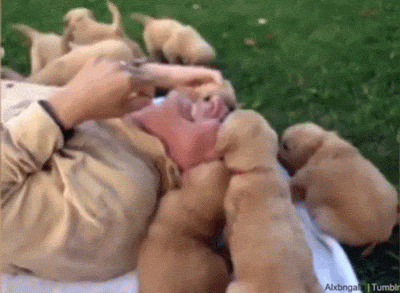 Exam Format
Similar to the midterm
Going over the slides and making sure you are comfortable with the material would be a good idea
Try some of the exercises and practice examples available in the slides
10
Exam Format
Multiple Choice
True/False
Code evaluation
Given code, what does it do?
Debugging
Find and fix errors
Fill in the blank
Complete a piece of partially-written code
11
Questions about Exam Format?
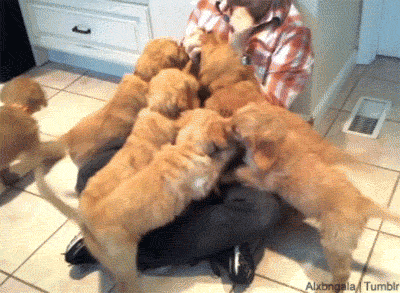 Exam Content
Everything we covered at the beginning!
From the midterm, you should be familiar with:
Evaluating expressions
Control structures
For Loops
While Loops (including Interactive loops)
If/Elif/Else
Decimal <-> Binary conversion
14
Exam Content
From the midterm, you should be familiar with:
Lists
Indexing (including Negative indexing)
Appending
Debugging
Strings
String functions like split()
15
Exam Content
Everything else we’ve covered so far!
You should be especially familiar with:
More control structures
Recursion
Functions
Passing and returning variables
File I/O
16
Exam Content
You should be especially familiar with:
Data structures
Tuples
Dictionaries
Classes
Creating a class
Data vs class attributes
Constructors
Built-in methods
17
Exam Content
You should be especially familiar with:
Algorithms and Analysis
Searching algorithms
Linear
Binary
Sorting algorithms
Selection
Bubble
Quick
18
Exam Content
You should be especially familiar with:
Recursion
Recursion
Recursion
Program design
Top down design
Creating “good” code
19
Questions about Exam Content?
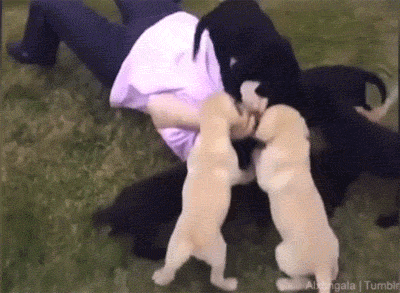 Exam Advice
Write down your name and circle your section

Flip through the exam and get a feel for the length of it and the types of questions
22
Exam Advice
Most questions have partial credit
You should at least attempt every problem
If you don’t know how to do one part of the problem, skip it and do the rest
Make sure to pace yourself – this exam is longer than the midterm!
23
Exam Advice
If a problem is unclear or you think there is an error on the exam, raise your hand
24
Any Other Questions?
Announcements
Project 2 is out
Due by Tuesday, December 8th at 8:59:59 PM
Do NOT procrastinate!

Final is on Friday – Dec 11th, 3:30 – 5:30 PM
You must bring your UMBC ID with you to the exam!  We won’t accept your test without it.
You can do it!  We believe in you!
26
Review Time!
What would you like to cover?
27
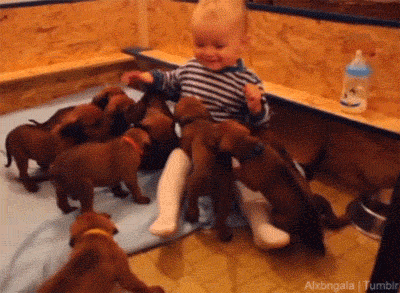